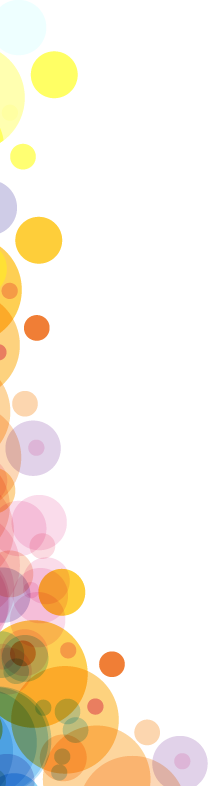 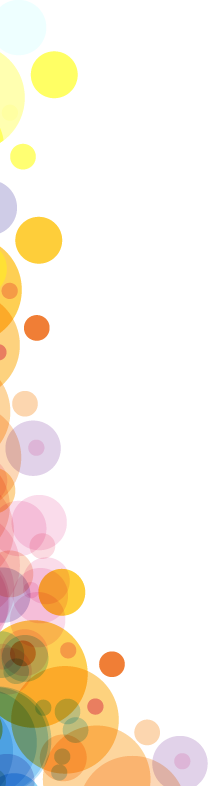 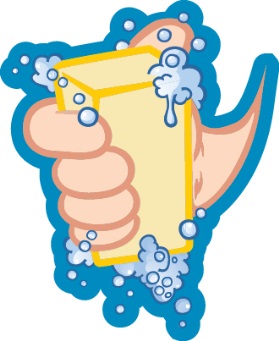 Handwashing
Around the World
How many hands are in the world?
How many hands are in the world?
13,947,476,866
How many hands are in the world?
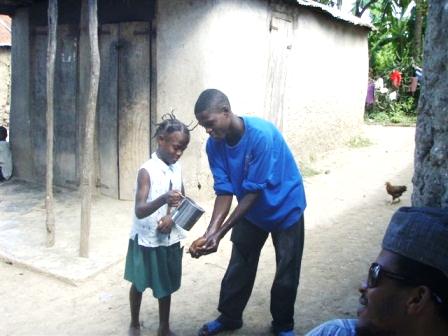 13,947,476,866

But many don’t getwashed, and that canmake people sick.
What does sanitation mean?
What does sanitation mean?
Flushing away bathroom waste safely in a toilet or latrine.
What does sanitation mean?
Flushing away bathroom waste safely in a toilet or latrine. 

More than 1 in 3 people in the world don’t have this.
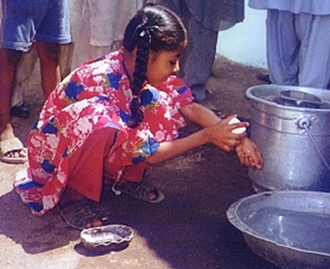 This means waste can spread germs onto the ground, water, and food.
More than 800,000 kids around the world die each year.
More than 800,000 kids around the world die each year. Why?
Why?
More than 800,000 kids around the world die each year because of diarrhea they get from water that’s not safe to drink, not washing their hands, or having bad sanitation.
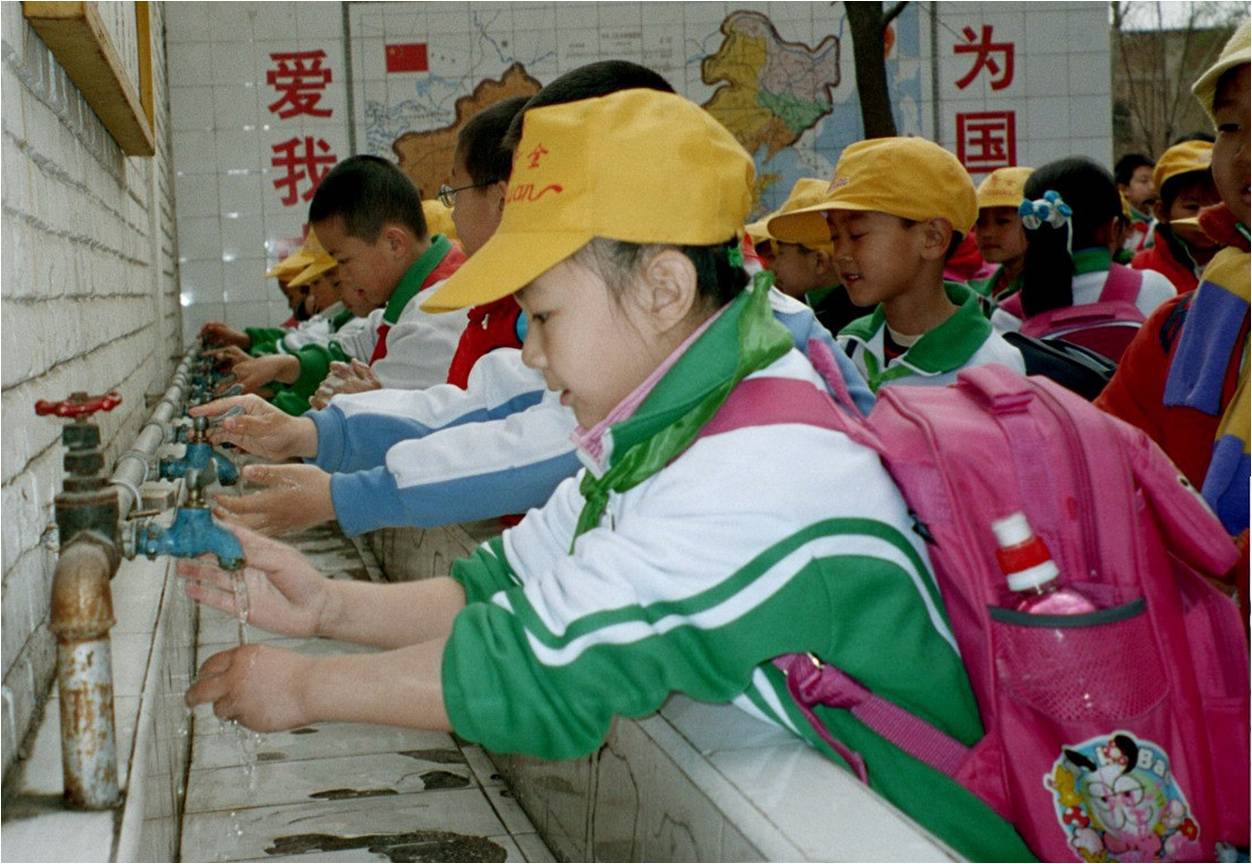 That’s almost 10 times as many kids as live in Atlanta!
How can handwashing help kids?
How can handwashing help kids?
Handwashing and good hygiene can help kids
Stay healthy
Not have diarrhea or colds
Not get family members sick
Not miss school
In some places,even learn better& grow taller!
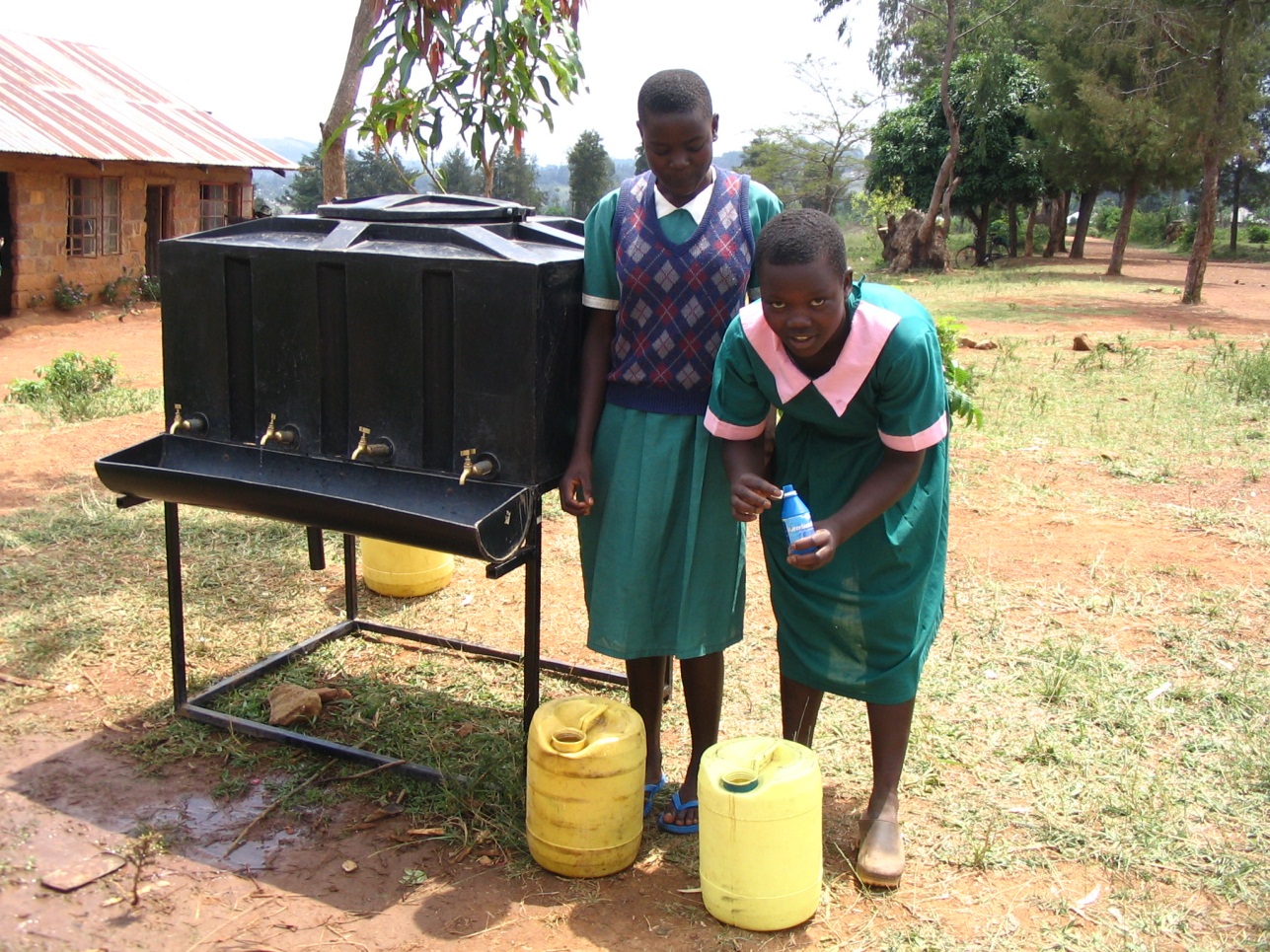 What is this?
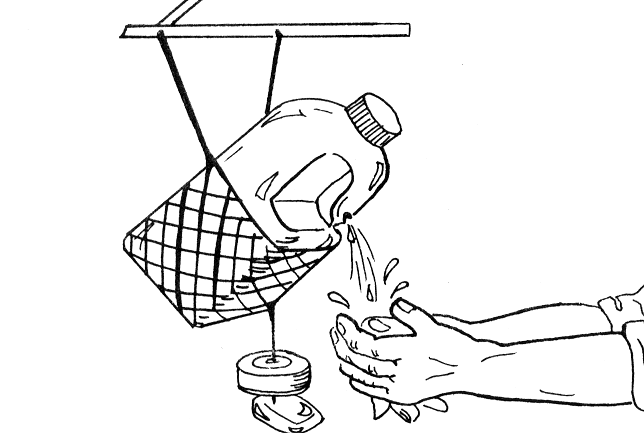 What is this?
A tippy tap!
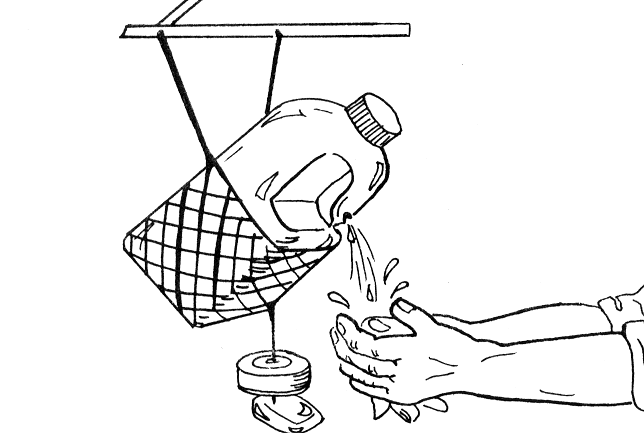 What is this?
A tippy tap!
Some people make their own handwashing stations out of plastic jugs or water bottles in many places where they don’t have sinks.
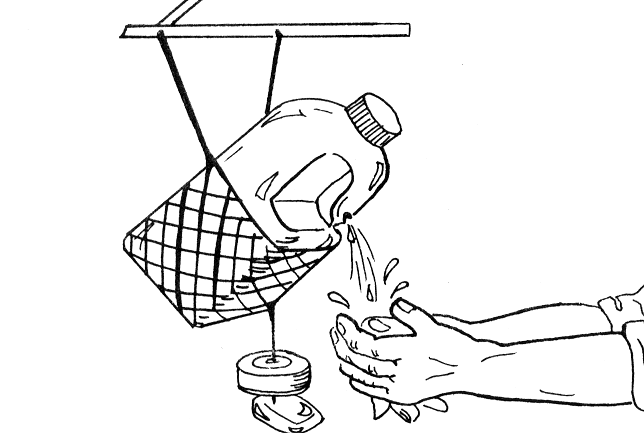 What can we do to prevent almost 1 in 10 sicknesses around the world?
What can we do to prevent almost 1 in 10 sicknesses around the world?
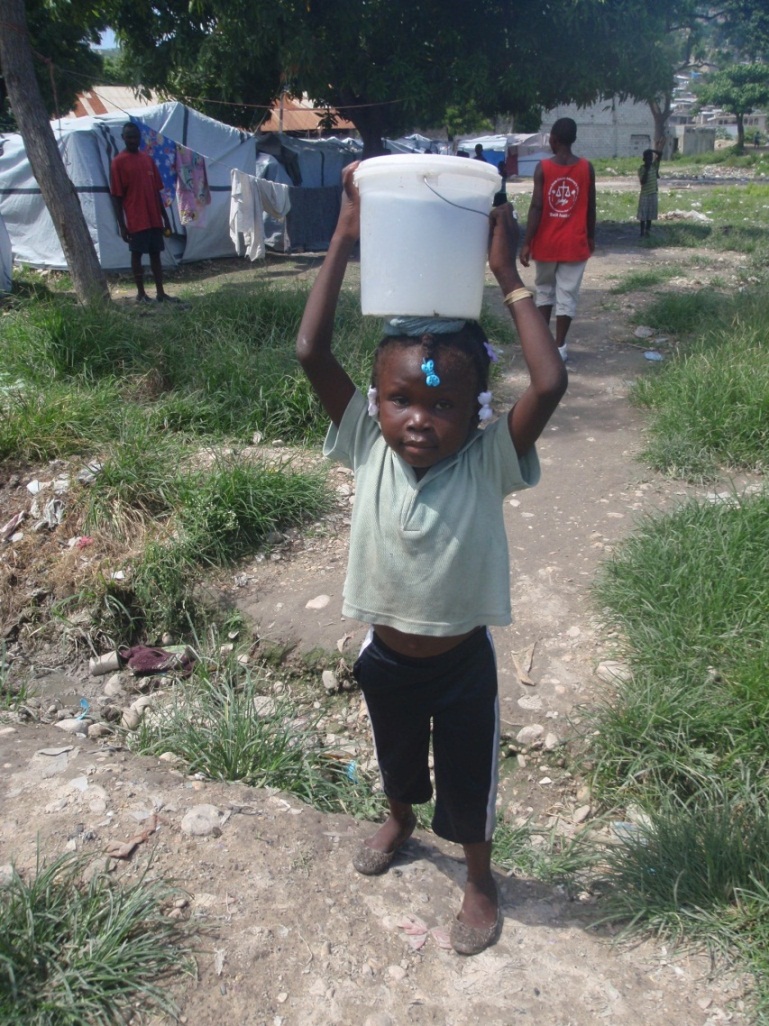 More handwashing
Safer drinking water
Better sanitation
It starts with you!
[Video below and at http://www.cdc.gov/CDCTV/WashYourHands]